BÀI 15
EM TUÂN THỦ
QUY ĐỊNH 
NƠI CÔNG CỘNG
RA CHƠI VƯỜN HOA
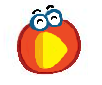 KHỞI ĐỘNG
Bạn nhỏ trong bài hát tuân thủ quy định nơi công cộng như thế nào?
?
1
Quan sát tranh và trả lời câu hỏi:
Nêu những quy định cần tuân thủ ở nơi công cộng trong các bức tranh
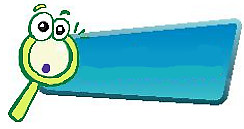 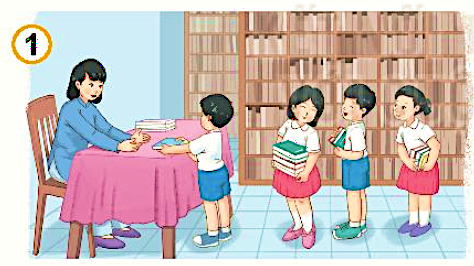 KHÁM PHÁ
Xếp hàng khi mượn sách ở thư viện.
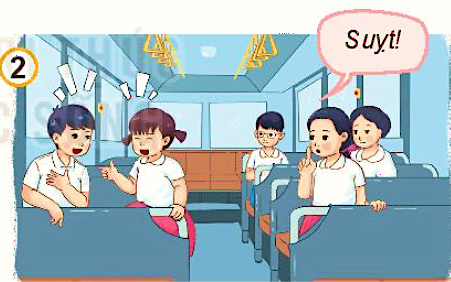 Không gây ồn ào khi ở trên các phương tiện công cộng.
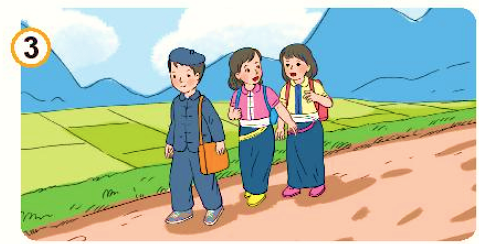 Tuân thủ quy định an toàn giao thông:
Đi sát lề đường phía bên phải
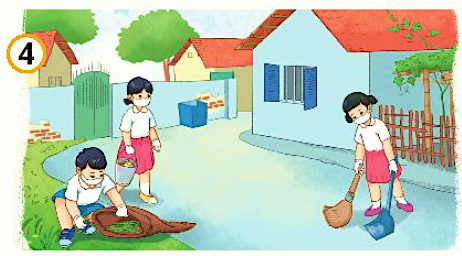 Giữ vệ sinh đường làng, ngõ xóm.
1
2
Đọc các  tình huống sau và trả lời câu hỏi:
Những việc làm này đem lại hậu quả gì?
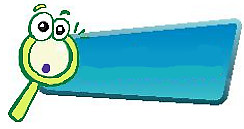 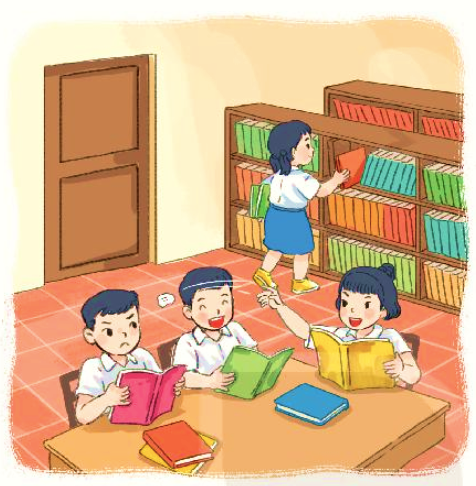 KHÁM PHÁ
Các bạn đang đùa nghịch trong thư viện.
2
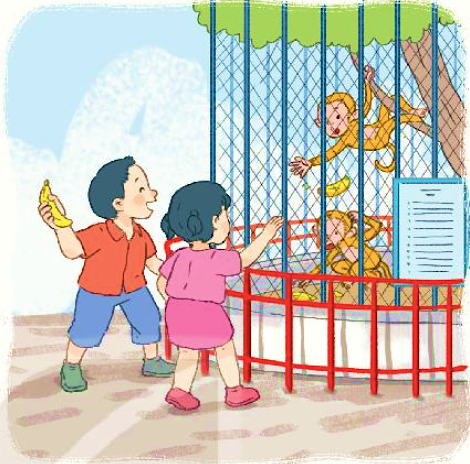 Khi đến vườn bách thú, Mạnh ném đồ ăn vào chuồng thú.
3
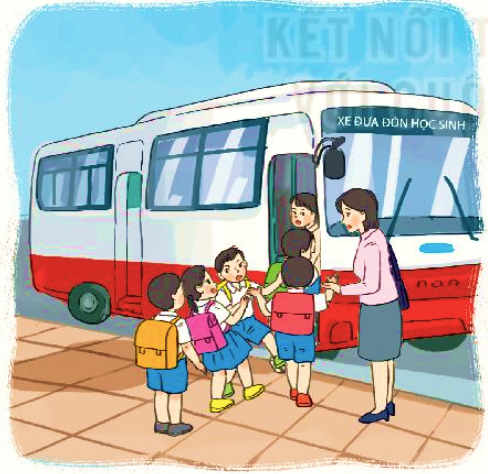 Một số bạn chen lấn, xô đẩy khi lên xe.
4
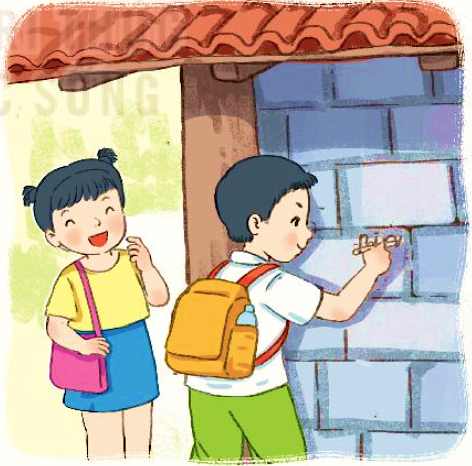 Khi tham quan khu di tích lịch sử, một số bạn viết tên mình lên bức tường.
Ghi nhớ
Tuân thủ quy định nơi công cộng là trách nhiệm của mỗi người.
Việc tuân thủ quy định nơi công cộng giúp chúng ta có môi trường xanh, sạch, đẹp, thoáng mát,…
Thể hiện sự văn minh, lịch sự của mỗi người.
Theo em, việc tuân thủ quy định nơi công cộng có ích lợi gì?
?
4
1
2
3
Em đồng tình hay không đồng tình với những việc làm nào sau đây? Vì sao?
1
Hoa nói cười rất to khi vào bệnh viện thăm ông bị ốm.
Lan và mẹ xếp hàng mua vé vào tham quan khu di tích lịch sử.
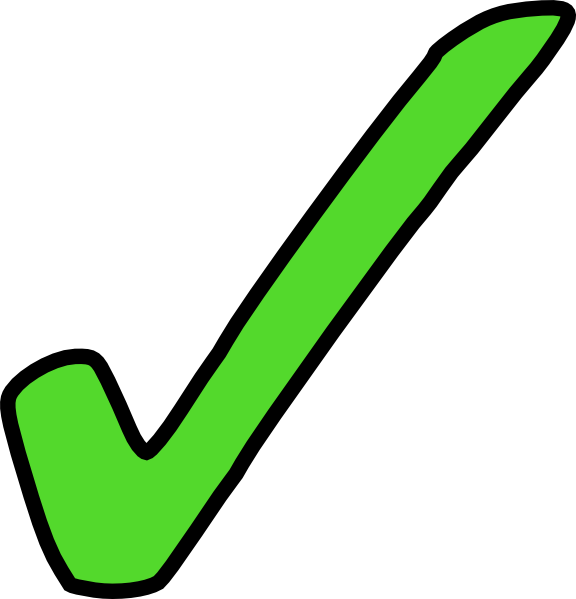 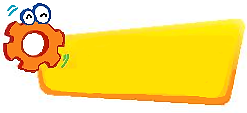 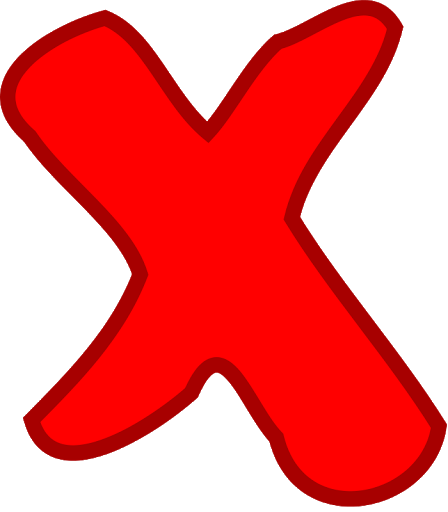 LUYỆN TẬP
Trong rạp xiếc, một đám học sinh liên tục đứng lên, ngồi xuống và nói cười rất thoải mái.
Hải và các bạn luôn đi đúng phần đường cho người đi bộ và nhắc nhở nhau không tụ tập dưới lòng đường.
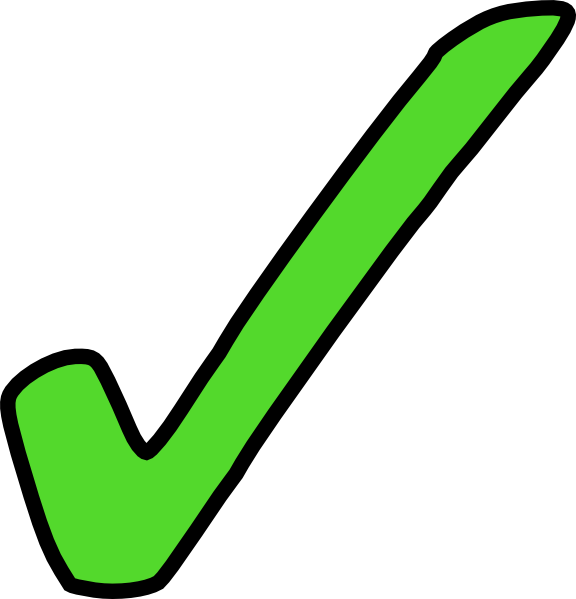 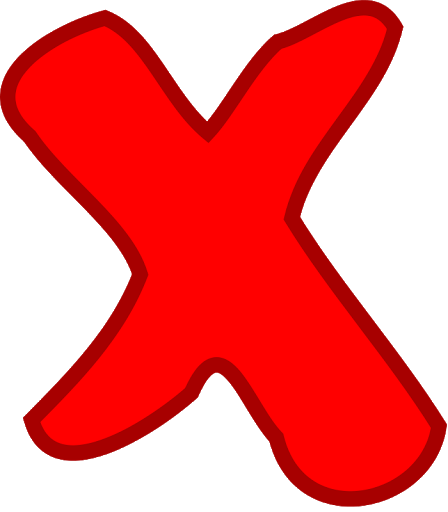 1
Đóng vai xử lí các tình huống sau?
2
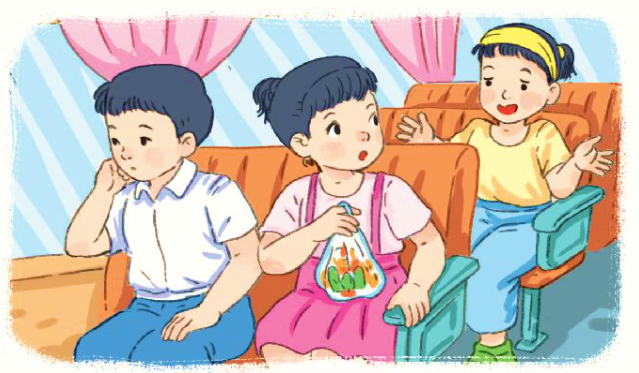 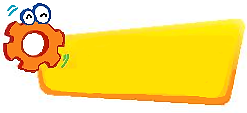 LUYỆN TẬP
Trên ô tô, em không biết vứt rác ở đâu.
2
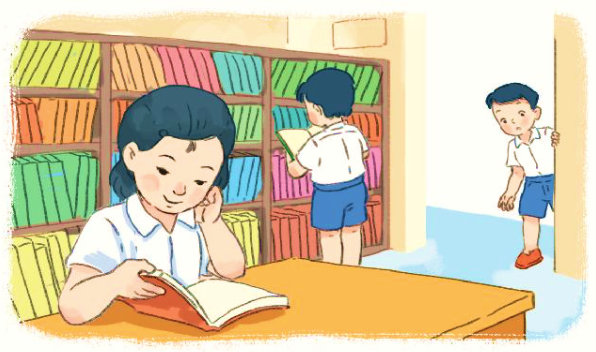 Bạn Hà đang ngồi đọc sách trong thư viện, 
em có chuyện muốn nói với bạn
3
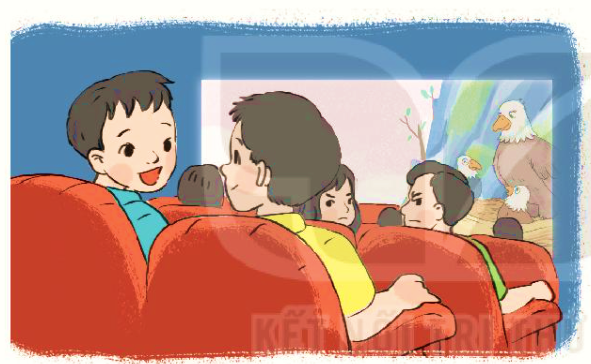 Trong rạp chiếu phim, bạn Long ngồi cạnh em 
nói chuyện rất to làm ảnh hưởng đến người xung quanh.
4
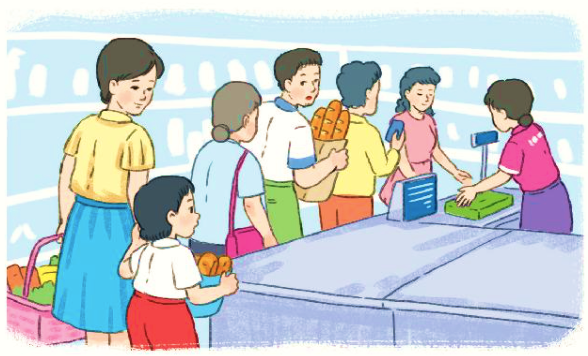 Em và mẹ cùng đi siêu thị, khi đến chỗ tính tiền 
có rất đông người xếp hàng chờ.
1
Đưa ra lời khuyên cho bạn:
3
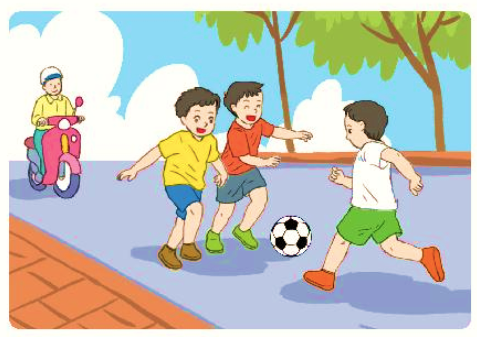 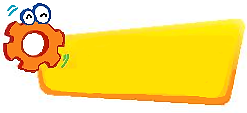 LUYỆN TẬP
Huy cùng các bạn đá bóng dưới lòng đường.
2
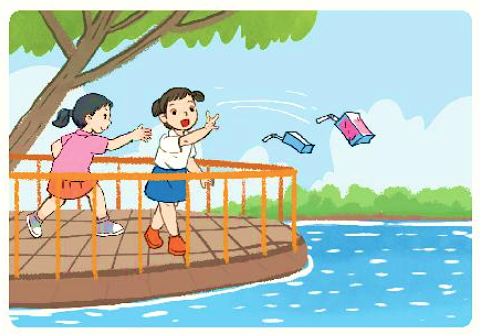 Lan và Ngọc ném vỏ hộp sữa xuống hồ.
3
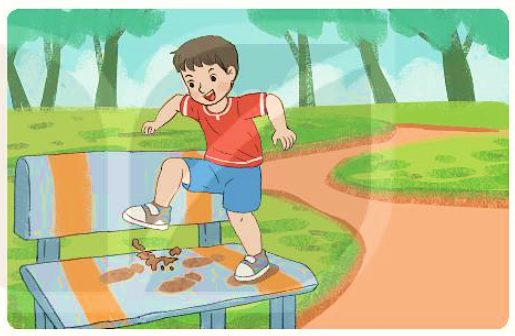 Mạnh giẫm chân lên ghế đá ở công viên.
Chia sẻ những việc em đã làm để tuân thủ quy định nơi công cộng.
 Nhắc nhở người thân và bạn bè tuân thủ quy định nơi công cộng.
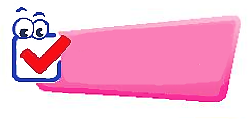 VẬN DỤNG
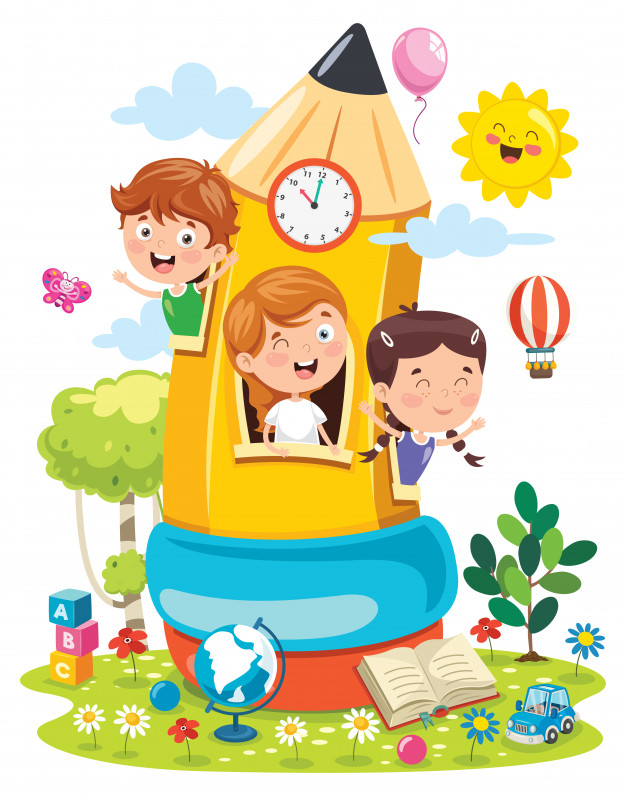 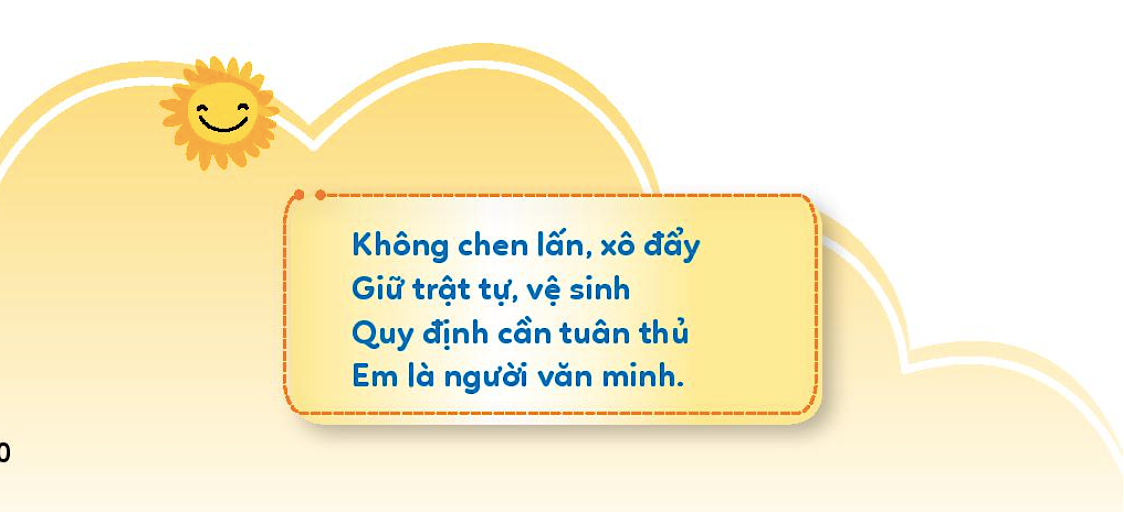